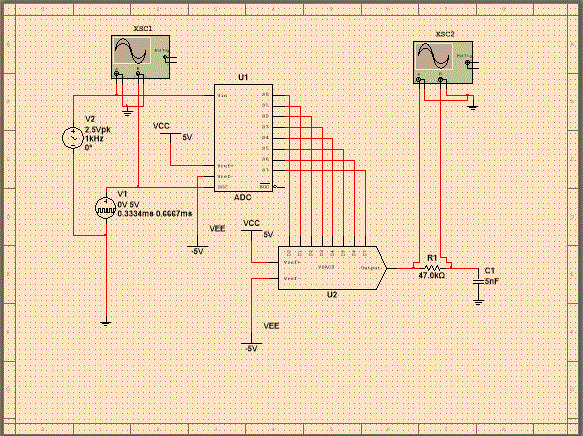 NETW310Wired, Optical and Wireless Communication with Lab
By; Temesgen Kune    Oct,2021
[Speaker Notes: NOTE:
To change the  image on this slide, select the picture and delete it. Then click the Pictures icon in the placeholder to insert your own image.]
Exploring the capabilities of a spectrum analyzer and an oscilloscope for analyzing the time-domain and frequency domain characteristics of a square wave signal.
Simulating a PCM system and comparing the original input signal at the transmitter to the recovered signal at the receiver as well as plotting the power spectral densities of common line codes and comparing their required frequency spectrum.
Network cabling installation standards used in structured cabling systems for multimedia communication.
Analyzing the relationship between the signal frequency, antenna size, and antenna gain as well as analyzing the relationship between the signal frequency, distance, and free space path loss.
Exploring and analyzing the BER performance of wireline and optical channels that use FSK, PSK, and DPSK as well as exploring and analyzing the BER performance of wireless channels that use PSK.
Introduction
Baseband Signals
The screenshot should show the spectrum analyzer displaying the signal’s harmonic spectrum and its panel settings. Record the signal voltage at each of the frequencies in the table.
SCREENSHOT HERE
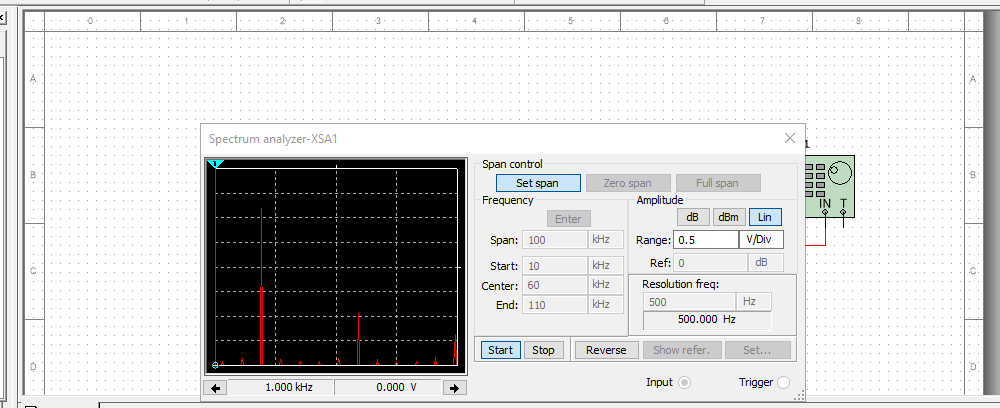 Additional screen shots
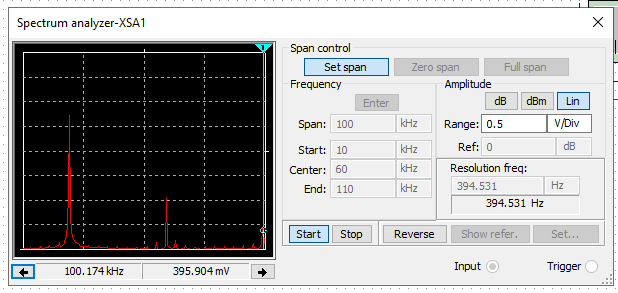 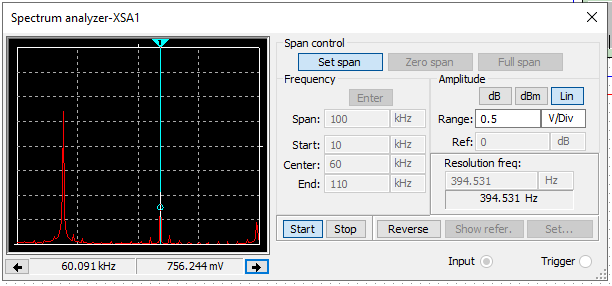 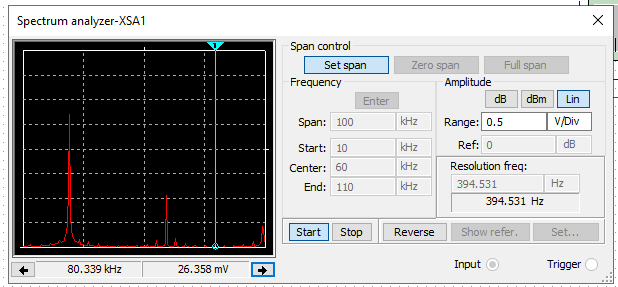 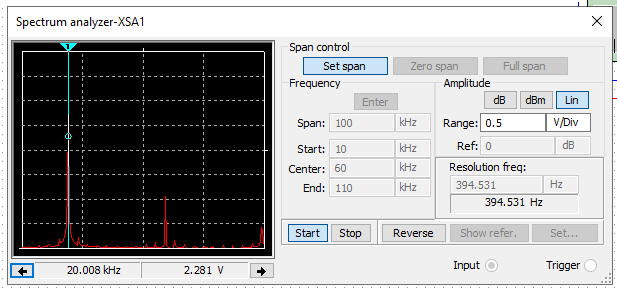 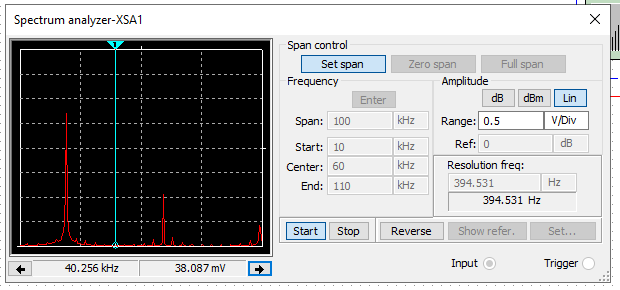 AM Signals
The screenshot of the Oscilloscope should include the signal and the panel settings of the oscilloscope. The screenshot of the Spectrum Analyzer should include the signal and the panel setting of the analyzer.
Oscilloscope screenshot here
Spectrum Analyzer screenshot here
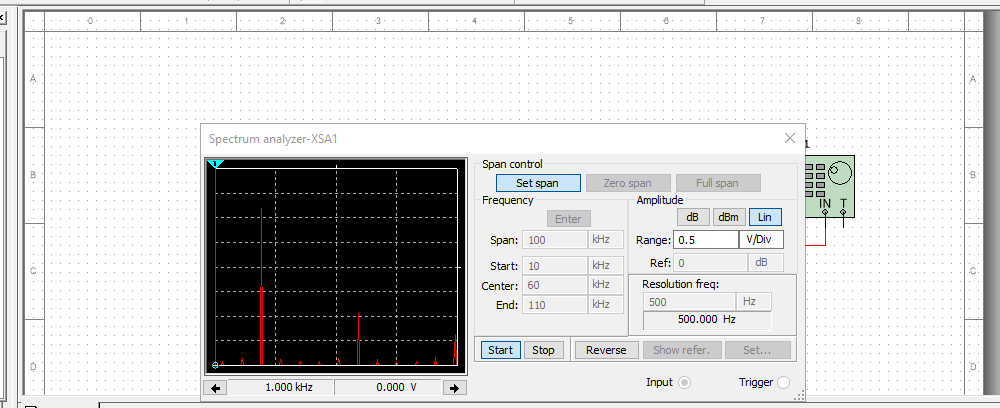 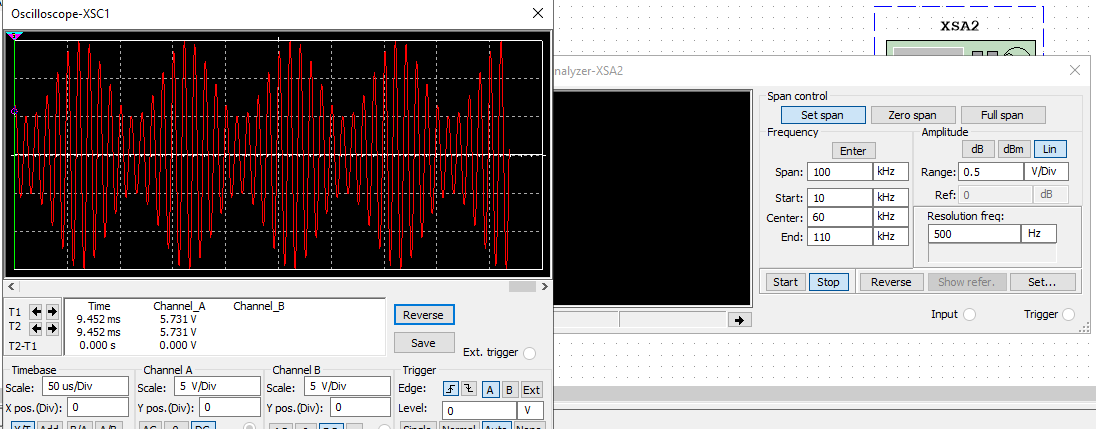 AM Signals Cont.
Develop equations for the carrier and modulating signals and plot the equation for the composite modulated signal VAM .
Equations here:
Vc=Vp sin(2πfct+θc), Vi= Vp sin(2πft+θi) Assume θc and θi=0
VAM= [Vc+Vpsin(2πfct+θc)][sin(2πft+θi)]
Plotted diagram screenshot here:
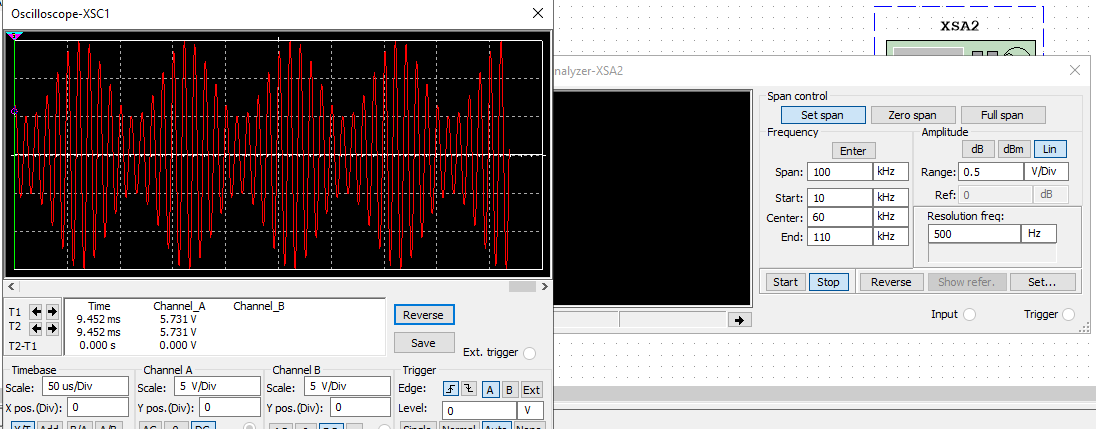 FM Signals
The screenshot of the Oscilloscope should include the signal and the panel settings of the oscilloscope. The screenshot of the Spectrum Analyzer should include the signal and the panel setting of the analyzer.
Oscilloscope screenshot here
Spectrum Analyzer screenshot here













What’s the carrier frequency? 
15.183-3.721=11.462
	11.462
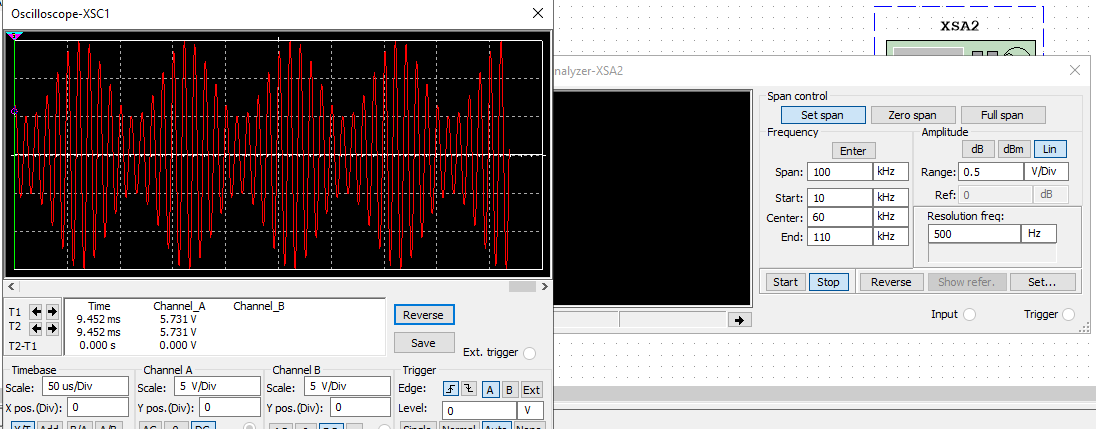 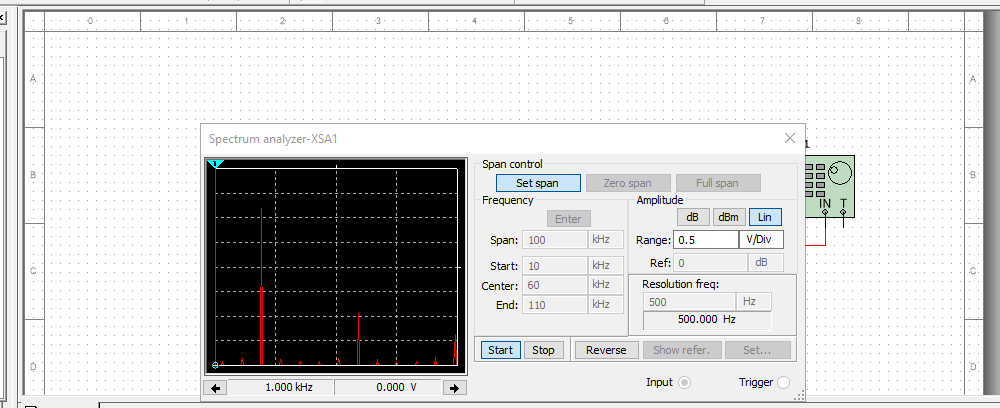 Pulse Code Modulation (PCM)
The first screenshot should show the Oscilloscope-XSC1 display with the analog input signal and sampling clock at the input to the ADC. The second screenshot should show the Oscilloscope-XSC2 display with the output of the DAC.
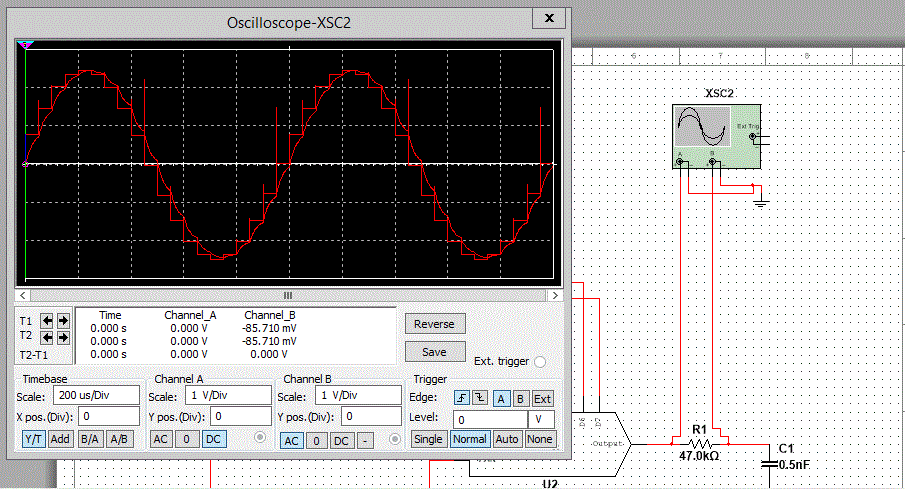 Pulse Code Modulation (PCM)
The first screenshot should show the Oscilloscope-XSC1 display with the analog input signal and sampling clock at the input to the ADC. The second screenshot should show the Oscilloscope-XSC2 display with the output of the DAC.
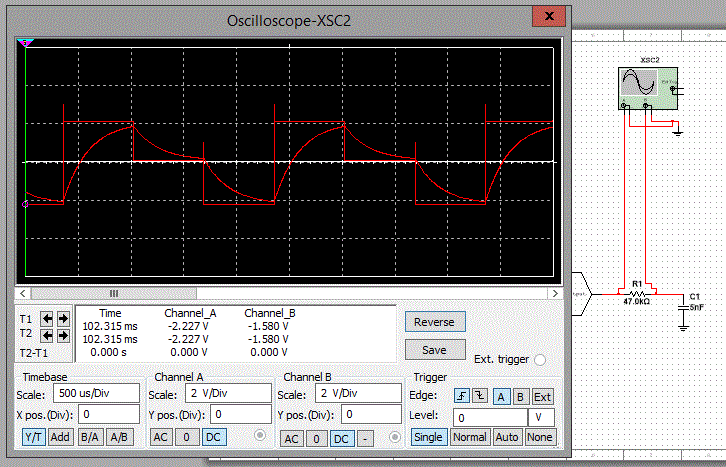 What are the effects of increasing or decreasing the sampling rate?
Answer: Changes of Direction and Sampling rate differences.
Line Codes
This screenshot should show the power spectral densities of four-line codes: NRZ-Polar, NRZ-Unipolar, NRZ-Bipolar, and Manchester-Polar.
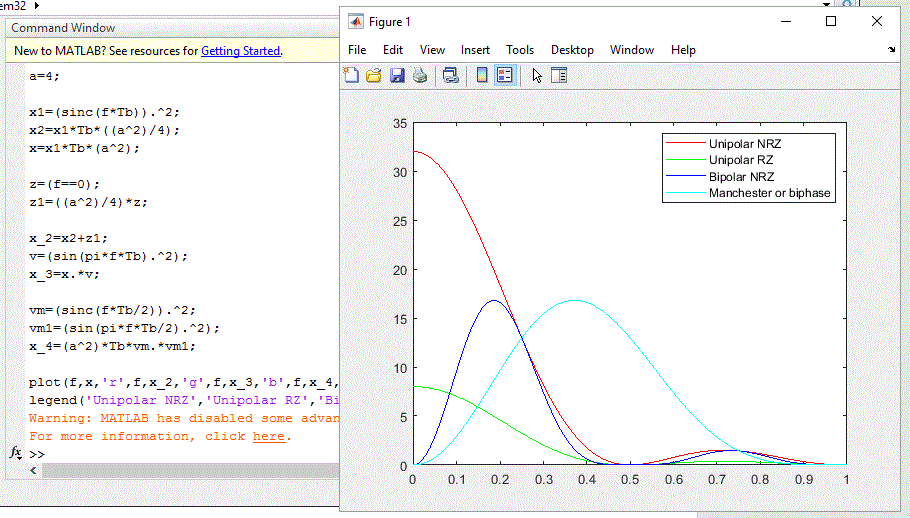 Compare the NBR-Polar and Manchester polar codes in the diagram. 
Which one requires more bandwidth? 
Answer: Unipolar NRZ requires more bandwidth whereas Manchester polar codes have highest Bandwidth. Unipolar NRZ has a Direct Current (DC) component whereas the Manchester polar codes has no energy at DC.
1. Why must the twisting in the individual wires be maintained in a UTP cable?
Answer: 1. We twist cables because of physical endurance and 	     mechanical performances.
               2. Safe data transmission (crosstalk and electromagnetic 	   	     interference).


2. How many inches should UTP cable be separated from 110 volts electrical cable?
Answer: UTP cables should be two or more inches away from 		electrical cable



3. Horizontal cabling connects what areas to each other?
Answer: Horizontal Cabling  connects equipment room to work 	areas.
Questions
4. What is a plenum rated cable?
Answer: Plenum rated cable is fire-resistant rated and Communications multipurpose cable, Plenum cable.
Hyperlink: https://www.cablewholesale.com/support/technical_articles/confusing_cable_terms.php 


5. What is a riser tube used for?
Answer: 1.A riser tube holds twisted pair cable in place through all the building.
                2. Prevents data loss and cross-talk.




6. Is the grounding of equipment mostly a safety or a performance concern?
Answer: Grounding of Equipment is both safety and Performance.
	When coming to safety, if equipment not grounded, it can cause shock 	hazard. Grounding also helps in performance regarding tight holding plug in 	place and some plugs does not work if the grounding knob broken.
Questions
Antenna Gain
1. What is the maximum theoretical antenna gain of a common dish antenna at the 2.4 GHz band? 
Answer:22.379

2. What is the maximum theoretical antenna gain of a common dish antenna at the 5 GHz band? 
Answer:29.079

3. Given the same sized reflector, which signals, high-frequency, or low-frequency, can be more efficiently focused by a common dish antenna (i.e., result in a higher antenna gain)? 
Answer: High-frequency signals are more efficiently focused.

4. What is the maximum theoretical antenna gain of the dish antenna used in the VLA radio telescopes in New Mexico at the 5 GHz band? 
Answer: 63.059

5. Given the same signal frequency, which dish antennas, large-sized or small-sized, are more efficient at focusing the signal (i.e., result in a higher antenna gain)? 
Answer: Large-sized dish antennas are more efficient at focusing.
Free Space Path Loss
1. What is the free space path loss in dB at the 2.4 GHz band?
	 Answer:-80.4dB

2. What is the free space path loss in dB at the 5 GHz band?
	 Answer:-87.2dB

3. How does the free space path loss at a higher frequency (e.g., the 5 GHz band) compare with that at a lower frequency (e.g., the 2.4 GHz band)? 
Answer: Free space path loss at higher frequency (the 5 GHz band) is lower than lower frequency path loss (the 2.4 GHz band). When frequency increase the path loss decrease.

4. What is the free space path loss in dB over 20 meters at the 2.4 GHz band? 
Answer: -66.421dB

5. What is the free space path loss in dB over 40 meters at the 2.4 GHz band? 
Answer: -72.441dB

6. What is the free space path loss in dB over 80 meters at the 2.4 GHz band? 
Answer: -78.462

7. When the distance doubles, how does free space path loss in dB change approximately? 
Answer: When distances doubles, the loss increases which is  lower decibels.
Free Space Path Loss.
AWGN Channel and Rician Channel
This screenshot shows the bit rate error performance of both AWGN and Rician fading channels.
AWGN Channel and Rician Channel
Compare and contrast the BER performance of PSK over a noise limited (AWGN) transmission channel to the performance of PSK over a Rician channel at 5- and 10-dB Signal to Noise Ratio (Eb/N0), respectively.

Is there a significant difference in BER performance of PSK between the AWGN channel and Rician channel?
Answer: There is big difference in PER between AWGA-PSK and Rician-PSK. When signal to noise ratio increase, AWGA-PSK showed higher decreases rate of PER than Rician-PSK. Rician-PSK shows in-significant decrease in PER  in increased signal to noise ratio.(Eb/N0).
Challenges
Career Skills Acquired
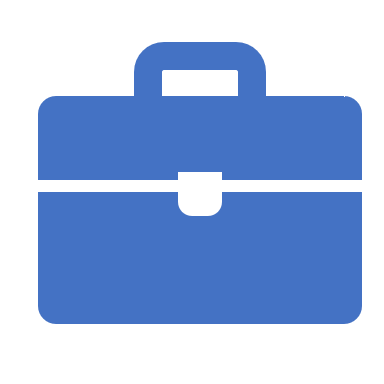 Telecommunication skills and barriers of communication.
Hardware and Software Knowledge in communication world.
How Antenna works .
Spectrum analyzing and an oscilloscope analyzing
Input and output devices.
Frequency and measurements.
Conclusion
This project introduced me with good understanding of Communication systems and devices as well as how things works in the real world like Radios and TVs .
The project is hands on training for beginner IT techs.